Why/Because
[wáj]/[bikóz]
Prečo / Pretože
Otázka s opytovacím zámenom prečo 
a odpoveď so zámenom pretože.
Tvorenie otázky Prečo? so slovesom byť
Pravidlá ako tvoríme otázku so slovesom byť:


1. Na prvom mieste je opytovacie zámeno Why 

2. Na druhom mieste je sloveso byť (v prítomnom čase am/is/are alebo v minulom čase was/were)

3. Na treťom mieste je podstatné meno alebo zámeno 

4. Na štvrtom mieste je buď prídavné meno, alebo sloveso, príp. príslovka
Príklady na tvorenie otázky Prečo? so slovesom byť
1. Why are you late?

2. Why is he wet?

3. Why was mum so angry with you?

4. Why were they at he party?

5. Why is she going to the park?
Odpovede Because so slovesombyť
1. Because I didn‘t catch the bus.

2. Because it is raining.

3. Because I didn‘t help her.

4. Because my father invited them.

5. Because she likes playing there.
Tvorenie otázky Prečo? s plnovýznamovým slovesom
Pravidlá ako tvoríme otázku s plnovýznamovým slovesom:

1. Na prvom mieste je opytovacie zámeno Why

2. Na druhom mieste je pomocné sloveso (v prítomnom do/ does, v minulom čase did  

3. Na treťom mieste je podstatné meno alebo zámeno 

4. Na štvrtom mieste je plnovýznamové sloveso v základnom tvare
Príklady na tvorenie otázky Prečo?  s plnovýznamovým slovesom
1. Why do you study English?

2. Why does he read this book?

3. Why did they carry umbrellas?

4. Why did you ask her for help?

5. Why did you switch off telly?
Odpovede Because s plnovýznamovým slovesom
1. Because it is necessary for my future job.

2. Because it‘s interesting.

3. Because it was raining.

4. Because she is very good at Maths.

5. Because it disturbed me.
Otázku možno tvoriť aj v zápornom tvare
Pravidlá ako tvoríme otázku so slovesom byť v zápornom tvare:

1. Pravidlá sú tie isté ako v kladnom tvare, ale sloveso am/is/are v prítomnom čase sa upraví na záporný tvar isn‘t/aren‘t

2. V minulom čase na wasn‘t/ weren‘t
Tvorenie otázky Prečo? so slovesom byť v zápornom tvare
1. Why aren‘t you at school today?

2. Why isn‘t he with us?

3. Why wasn‘t he the first at the race?

4. Why weren‘t they at the cinema?
Odpovede
1. Because I‘m sick.

2. Because he is having a guitar lesson.

3. Because he fell down.

4. Because they were at the theatre.
Tvorenie otázky Prečo? S plnovýznamovým slovesom v zápornom tvare
Pravidlá ako tvoríme otázku s plnovýznamovým slovesom v zápornom tvare:

1. Pravidlá sú tie isté ako v kladnom tvare, ale sloveso do/does sa v prítomnom čase upraví na záporný tvar don‘t /doesn‘t

2. V minulom čase na didn‘t
Pracovný list - Worksheet1.Match the questions with the answers(Spoj otázku so správnou odpoveďou.)
1. Why don‘t you buy these trousers?
2. Why didn‘t they go to school yesterday?
3. Why is she so tired?
4. Why is he carrying an umbrella?
5. Why were they unhappy?
Because they didn‘t win.
Because she read the book the whole night.
Because they are too expensive.
Because they went to a school trip.
Because it‘s raining.
Choose the correct form of the verb.(Vyber správny tvar slovesa.)
1. Why ________ she late? (am, is, are)
2. Why ___________ they go to work? (does, 	are, don‘t)
3. Why ___________ he come to our party 	yesterday? ( is, am, didn‘t). 
4. Why _________ you here? (do, are, did)
5. Why _________ I learning Spanish? (are, do, 	am)
Put the words in the correct order.(Usporiadaj slová.)
1. do, eat, grass, dogs, Why, ?
1. ___________________________________ ?

2. I, to, healthier, want, Because, be, .
2. ___________________________________ .

3. you, Why, late, were, ?
3. ___________________________________ ?

4. they, Because, busy, are, . 
4. ___________________________________ .

5. running, she, Why, is, ?
5. ___________________________________ ?
Translate the sentences. Use Why for questions and Because for answers, use the words in the box.(Prelož vety. Použi Prečo v otázke a Pretože v odpovedi, použi slová v tabuľke.)
Prečo je (ona) unavená?
____________________________________________________ ?
Pretože (ona) pracovala celú noc.
____________________________________________________ .


2. Prečo (on) tak tvrdo študuje?
____________________________________________________ ?
2. Pretože (on) chce ísť na univerzitu.
____________________________________________________ .


3. Prečo sa (on) ponáhľa?
____________________________________________________ ?
3. Pretože (on) mešká do školy.
____________________________________________________ .
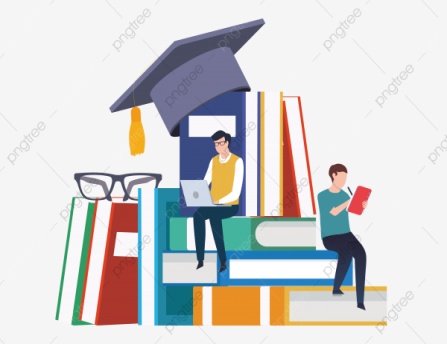 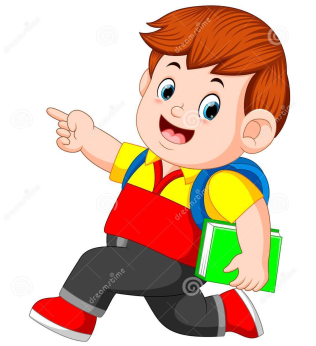